Differentiation within the Spanish SoW
Supporting lower proficiency learners:
by support
by task 
by outcome
Activity Selection:
Year 7 Spanish 
Term 3.2 - Weeks 4 – 5 + 7

10/06/21
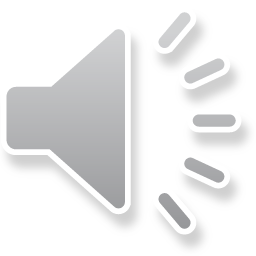 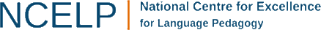 [Speaker Notes: Welcome to this showcase of differentiation with the Spanish SoW.  
We will explore teaching activities from Y7 Spanish Term 3.2 weeks 4-5 and 7, looking at supporting lower proficiency learners through differentiation by support, task and outcome.]
Spanish Y7 Term 3.2 weeks 4-5 + 7
The verb ‘ir’ (to go, going) - voy / vas / va / vamos / a (present); ir a + infinitive to express future
Progression: 
Week 4 – lesson 1 ‘voy’ & ‘va’; lesson 2 ‘vas’ & ‘va’
Week 5 – lesson 1 ‘vamos’ & ‘voy/vas/va’; lesson 2 ‘ir a’ +infinitive
Week 7 – revision week – lesson 2 ‘ir’ for habitual actions [revisited] ‘ir a’ +infintive to express future [revisited]
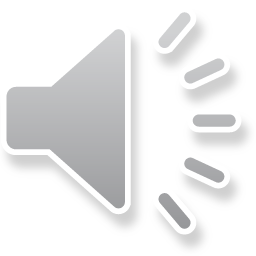 [Speaker Notes: The main aim of weeks 4-5 and 7 is to teach and consolidate the verb ‘ir’ in present tense in singular persons and in first person plural to use this as a platform to then go on to teach and consolidate ‘ir a’ +infinitive to express future.  
This goes towards ensuring that students acquire a good verb lexicon. 
This is essential so that they can understand and create interesting sentences and so that they have a solid bank of verbs which can be manipulated, over the coming months and years, for different persons, numbers, tenses, moods, and aspects.]
Spanish Y7 Term 3.2 weeks 4-5 + 7
Lesson 2: ‘ir’ for habitual actions [revisited]
‘ir a’ + infinitive to express future [revisited]
Lesson 1: ‘voy/vas/va’ & ‘vamos’
Lesson 2: ‘ir a’ +inf
Lesson 1: ‘voy’ & ‘va’
Lesson 2: ‘vas’ & ‘va’
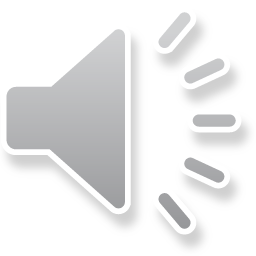 [Speaker Notes: This is the excerpt from the Scheme of Work.

Initially, we list three subparts (voy, vas, and va). After initial practice of pairs of features, gradually, activities incorporate more than two features.
Week 5 introduces vamos, from where pairs of meanings are juxtaposed in different combinations, ensuring that features are revisited and reinforced. In lesson 2 we see the first teaching of ‘ir a’ + infinitive to express future.
Week 7 is a revision week.  Lesson 2 concentrates on revisiting ‘ir’ for habitual actions and ‘ir a’ +infinitive to express future.]
Differentiation by: support
Example Y7 T3.2 W4 (lesson 1)
Receptive mode/ written and oral modalities: reading and listening 
Grammatical focus: lesson one 1st and 2nd persons of the verb ‘ir’
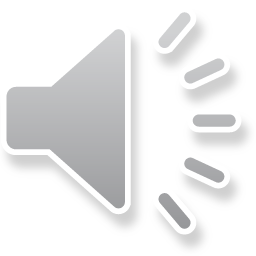 [Speaker Notes: Now that we have seen how progression is built in across a series of weeks, let’s now look in closer detail at differentiation to support lower proficiency learners within the resources themselves, in particular starting with week 4 of T3.2]
Supporting lower proficiency learners
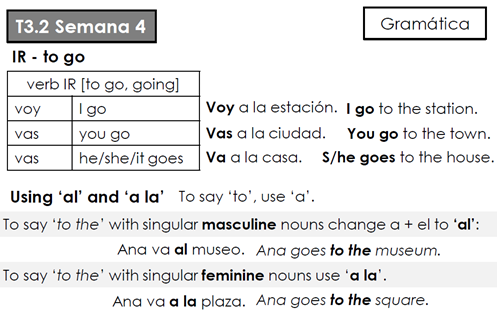 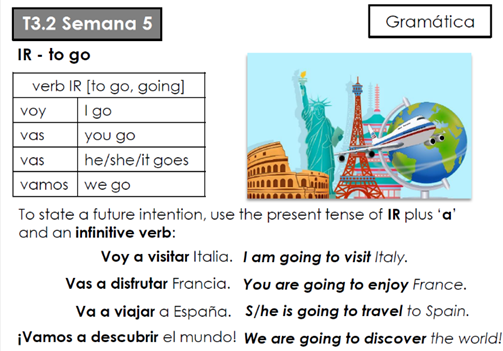 (p43)
(p44)
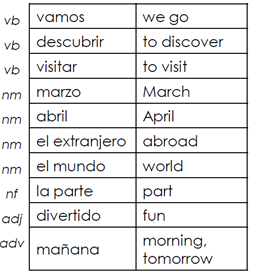 Vocabulario
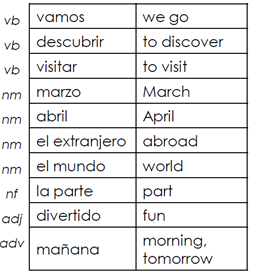 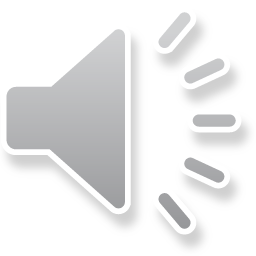 [Speaker Notes: We will start by looking in detail at week 4, the first week of learning singular persons of the verb ‘ir’ in present tense.  
To support students’ understanding of this verb, where retention is weak, teachers could make use of the Y7 Language Guides in class. 
If students are not able to readily recall meanings, they can be directed to pages 43-44.  
This supports the input and production activities across the pair of lessons for weeks 4 and 5, plus the recap on this grammar point in week 7.  
How Language Guides plus Knowledge Organisers and vocab lists can be used most effectively to help promote recall will be discussed on slide 32, as we come to look in more detail at specific teaching activities.]
Using the verb ‘IR’ (to go)
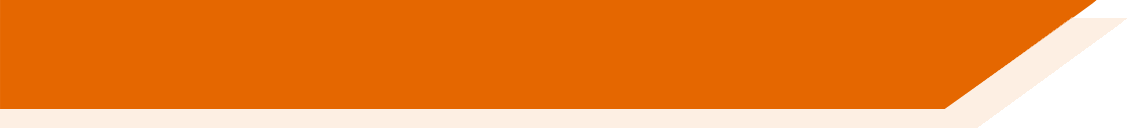 Some verbs do not follow the general rules. 
The verb ‘ir’ (to go) is an example of this.
To say ‘I go’ say ‘voy’:
Want to say how you go somewhere? 
Spanish often uses ‘en’.
Voy a la playa los domingos.
I go to the beach on Sundays.
Voy en coche.
I go by car.
Voy en bici.
I go by bike.
To say ‘s/he goes’ say ‘va’:
Voy en tren.
I go by train.
S/he goes to Italy in February.
Va a Italia en febrero.
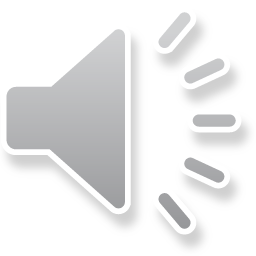 [Speaker Notes: This is the first lesson where students are introduced to the verb ‘ir’.  
In this lesson, consistent with the principle of avoiding introducing too much too soon, the pair of features focussed on here is first person singular and third person singular.

Original teacher notes
Timing: 2 minutes

Aim: to introduce 1st person singular and 3rd person singular forms  of ‘ir’ in the present tense.

Procedure:
Click to go through the explanation and examples of the 1st person and 3rd person singular of ‘ir’.
A callout also shows how you often say how you might have travelled. Answers here can be provided by students before clicking to show the answer. The last of these is from English to Spanish.


Notes:
The 2nd person singular form is taught in the second part of this two-lesson sequence.
Two words from Term 2.2, Week 4 are revisited here: coche [1190] and tren [1488].]
Using the verb ‘IR’ (to go)
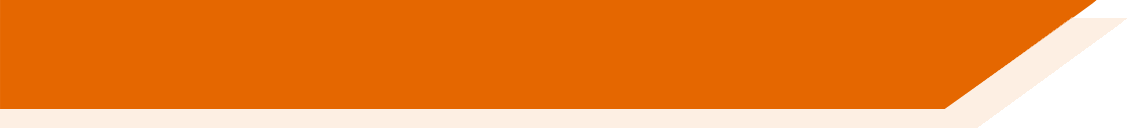 Supporting lower proficiency learners
I go
Voy =
Voy a la playa.
I go to the beach.
Voy en coche.
Voy en bici.
I go by bike.
S/he goes
Va =
Voy en tren.
S/he goes to Italy.
Va a Italia.
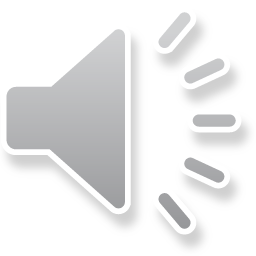 [Speaker Notes: Before we move on, some teachers within the network report they find it useful when differentiating for lower proficiency learners to use an even further simplified grammar explanation slide, such as this, to minimise written language.]
voy
[I go]
va
[s/he goes]
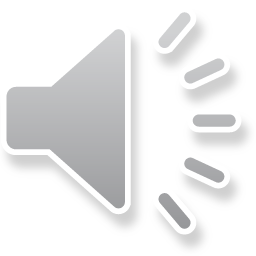 [Speaker Notes: Ahead of the listening and reading input activities, an opportunity is offered, after the explicit  grammar explanation to reinforce these two specific verb forms.  
Acquiring a good verb lexicon is essential, as we have said, hence the attention given to the highly frequent verb ‘ir’ and will be particularly beneficial to lower proficiency learners.

Original teacher notes
Timing: 3 minutes (for slides 14-19)

Aim: to introduce and familiarise students with the 1st and 3rd person singular forms of ‘ir’

Procedure:
Bring up the word ‘voy’ on its own, say it, students repeat it, and teachers remind them of the phonics. 
Try to elicit the meaning from the students. 
Bring up the English translations. 
Bring up the 3rd person form ‘va’, say it, and students repeat it. 
Try to elicit the meanings from the students.]
voy
[I go]
va
[s/he goes, it goes]
[Speaker Notes: Original teacher notes
Teachers cycle through the 1st and the 3rd person singular again.]
voy
[I go]
Voy a la playa.
[I go to the beach.]
[Speaker Notes: Original teacher notes
Aim: Introduce the 1st person singular form in a sentence. 

Procedure:
1. Teachers click to show the verb, it’s use in a sentence, and the translation of that sentence]
va
[s/he goes]
Va a Italia.
[S/he goes to Italy.]
[Speaker Notes: Original teacher notes
Aim: Introduce the 3rd person singular form in a sentence. 

Procedure:
1. Teachers click to show the verb, it’s use in a sentence, and the translation of that sentence]
voy
[I go]
Voy a la playa.
[I go to the beach.]
[Speaker Notes: Original teacher notes
Cycle through the 1st person singular form in context again.]
va
[s/he goes, it goes]
Va a Italia.
[S/he goes to Italy.]
[Speaker Notes: Original teacher notes
Cycle through the 3rd person singular form in context again.]
Differentiation by: task type
Example Y7 T3.2 W4 (lesson 1) 
Receptive mode/ written and oral modalities: reading and listening 
Grammatical focus: 1st and 3rd person singular of ‘ir’
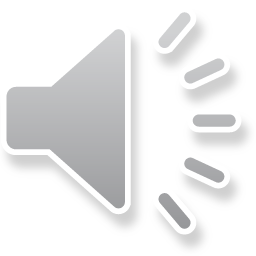 [Speaker Notes: Now that we have seen ways of differentiating by support, let’s now look at differentiation by task type to support lower proficiency learners. 

This is specifically lesson 1 of Y7 Term 3.2 week 4, and is the reading activity which follows the previous grammar explanation.]
leer / escuchar
Virginia habla de su amigo Borja en Whatsapp. Lee las frases y marca la opción correcta. Después, escucha los mensajes de audio.
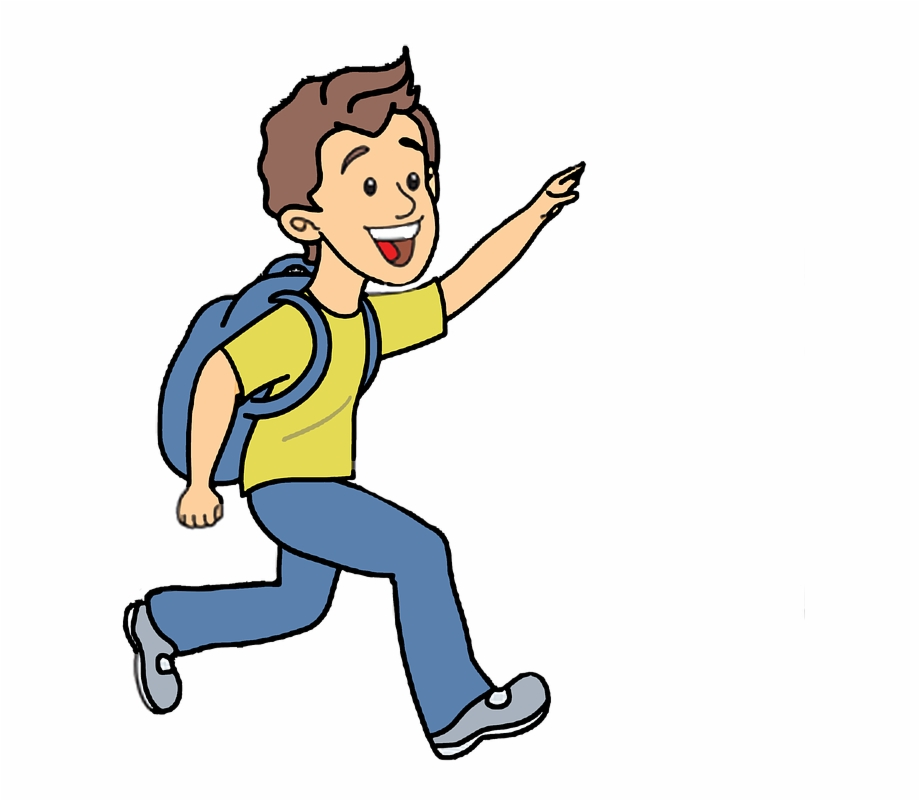 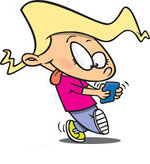 La acción, ¿cuándo es? Escribe en inglés.
¿Quién?
¿Cuándo?
(en inglés)
playa
centro
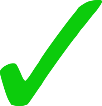 after eating
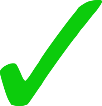 1
Supporting lower proficiency learners
Have students concentrate on the first part of the task only.
oeste
montaña
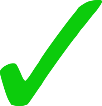 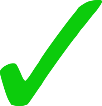 every January
2
casa
barrio
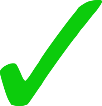 in February
3
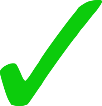 mercado
escuela
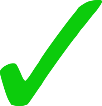 every day
4
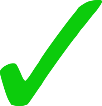 parque
ciudad
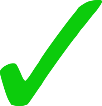 never
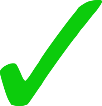 5
tienda
mar
during the holidays
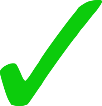 6
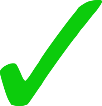 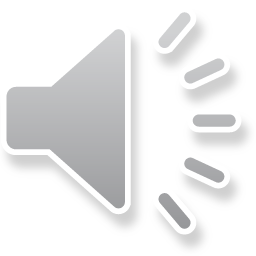 [Speaker Notes: This reading activity offers many layers of differentiation.  
The primary focus is on practising the newly introduced 1st and 3rd person singular forms of the verb ‘ir’.  
Students could be asked to complete the first part only- identify who is performing the action.  
With a mixed ability class, keep the slide as is, to include both support and challenge options.
With a setted group, simplify the slide if you feel this would help.  

Gauge with your groups how to explain the different levels of challenge within the activity.  
Some students feel reassured by having a simplified option, others enjoy giving the challenge a go.  
You will know how best to set this up. 

Teachers could consider asking students to mark their work in three sets, to allow students to feel successful and give the teacher an indication of how students did with the three aspects of the task.  


Original teacher notes
Estimated time: 7 minutes

This reading/listening task uses the vocabulary from this week’s set, together with other previously taught vocabulary, as listed below.
Note: The names of the two characters in the task instruction give students a moment to revisit this week’s SSCs, together with SCCs ‘gi’ and ‘j’.

Procedure: In this activity students first read the sentences and write down:
who is performing the action, Viriginia (‘I) or Borja (‘he’).
where the action takes place – students need to think which is the correct option depending on the gender (a la = feminine, al = masculine).
when – students write the frequency adverb/time expression in English.
Then, students can check their answers by listening to the recordings.

Most of the nouns have regular gender marking (-o ending for masculine, -a ending for feminine). If they are unsure, it is fine for them to ask for the gender. They will still need to connect this to ‘al’ or ‘a la’, which is the main thing when practising this grammar feature.

Students may have already offered a correct translation for todos los días. However, on the final clicks, a speech bubble appears to draw extra attention to this recently taught construction.  The final example appears with the English first, to elicit the Spanish sentence from students.

In the next slide there is another activity to practise this construction more.

Transcript:
Va a la playa después de comer.
Cada enero va al oeste de Italia.
En febrero voy al barrio de mi abuela.
Va a la escuela todos los días.
Nunca voy al parque sin mi perro.
Voy al mar durante las vacaciones.

Words included from this week [frequency ranking]:
voy; va [ir-33]; barrio [940]; al [a-8]; Italia [N/A]; playa [1475]; enero [1173]; febrero [1419]; sin [54]; día [65]

Word included from previous weeks [frequency ranking]:
después [150] 3.1.5
comer [347] 3.1.2
cada [107] 3.1.1
oeste [107] 2.2.4viernes [1650] 2.2.3
mi [37] 3.2.3abuela [717] 2.1.2
escuela [424] 1.2.5
todo¹ [472] 3.1.6
nunca [158] 3.1.4
mis [37] 3.2.3
perro [888] 2.1.2
mar [480] 3.1.1
durante [139] 3.1.1
vacaciones [2641] 3.1.1]
leer / escuchar
Virginia habla de su amigo Borja en Whatsapp. Lee las frases y marca la opción correcta. Después, escucha los mensajes de audio.
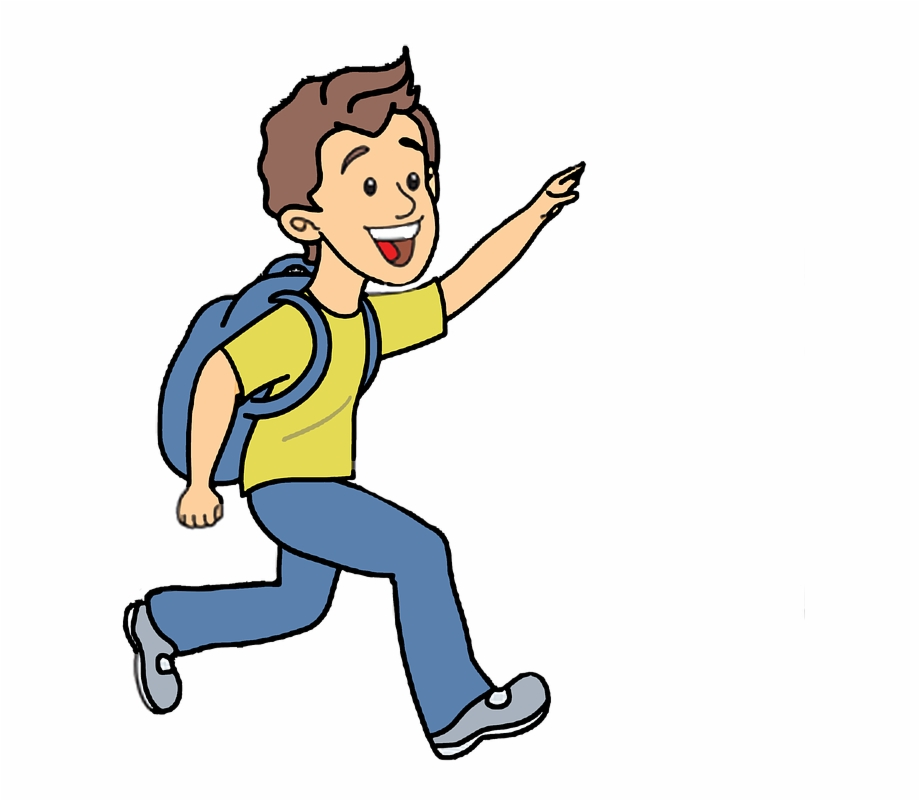 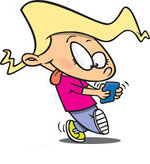 ¿Quién?
Supporting lower proficiency learners
1
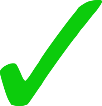 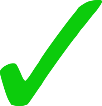 2
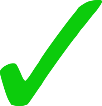 3
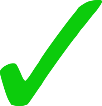 4
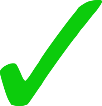 5
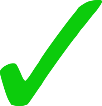 6
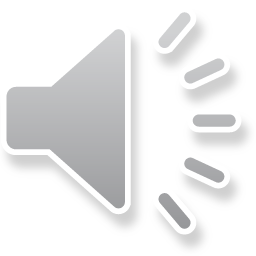 [Speaker Notes: Here is one example of what a simplified version might look like, adapting the task to focusing on the primary learning point of first and third persons of the verb ‘ir’.  
This is the most simplified version of the task, whilst remaining working at sentence level.]
leer / escuchar
Virginia habla de su amigo Borja en Whatsapp. Lee las frases y marca la opción correcta. Después, escucha los mensajes de audio.
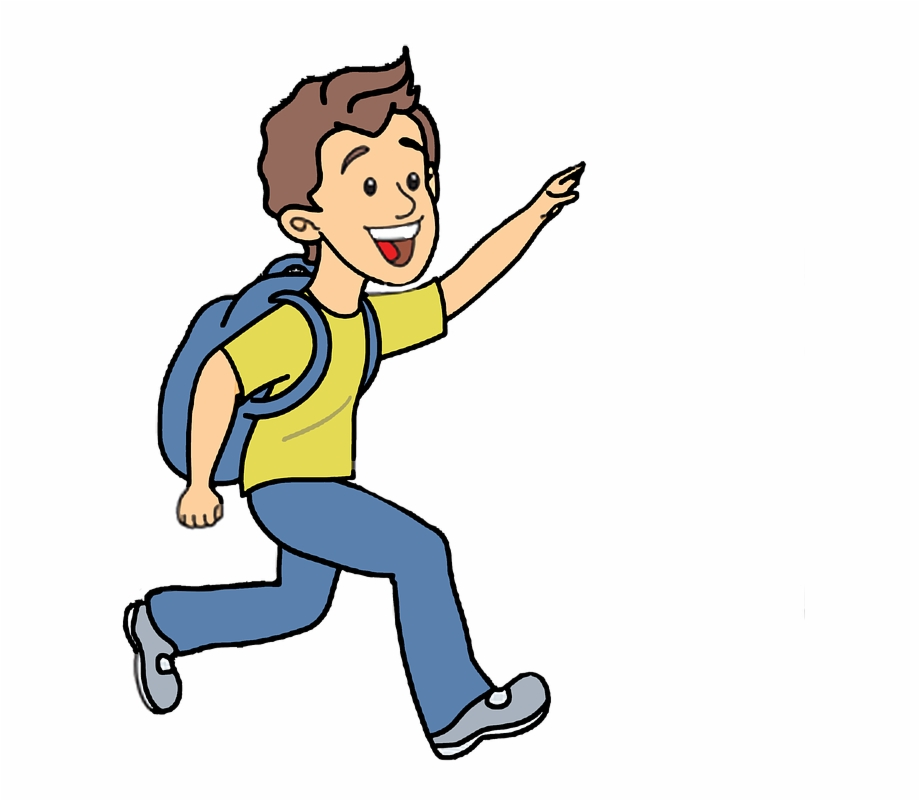 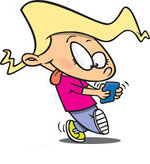 ¿Quién?
Supporting lower proficiency learners
¿Dónde?
beach
1
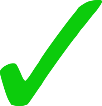 east
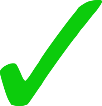 2
neighbourhood
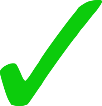 3
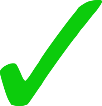 school
4
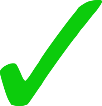 park
5
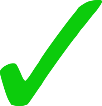 sea
6
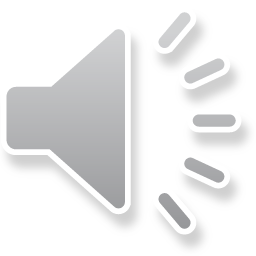 [Speaker Notes: After the feedback, teachers could follow this up with low stakes oral questioning to develop a greater understanding of the sentences.  To further exploit comprehension, the teacher could ask follow up questions e.g. east of where?, which neighbourhood? etc.   Oral questioning removes potential literacy barriers.Questions such as ‘Did anyone pick up on when? could also help challenge where appropriate in a swift and appropriate manner.]
leer / escuchar
Virginia habla de su amigo Borja en Whatsapp. Lee las frases y marca la opción correcta. Después, escucha los mensajes de audio.
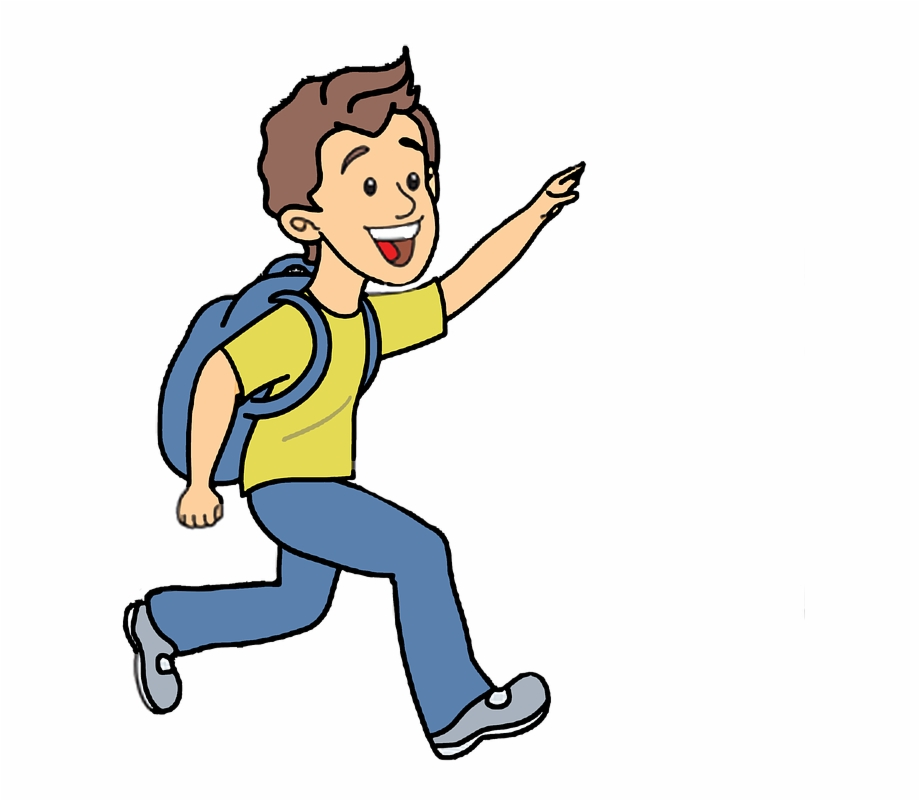 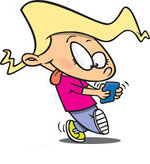 ¿Quién?
Supporting lower proficiency learners
Ayuda
Feminino
la casa 
la montaña 
la playa 
la escuela 
la ciudad 
la tienda 

Masculino
el centro 
el oeste 
el barrio 
el parque 
el mar
playa
centro
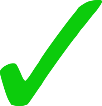 1
oeste
montaña
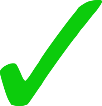 2
casa
barrio
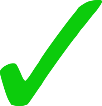 3
mercado
escuela
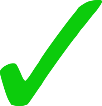 4
parque
ciudad
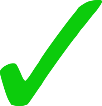 5
tienda
mar
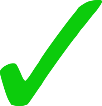 6
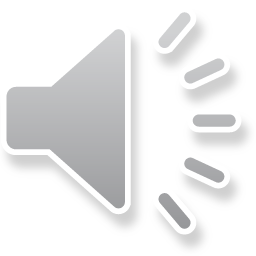 [Speaker Notes: If teachers want to use this as an activity to:1) practise ‘ir’ and 2) practise ‘al’ vs. ‘a la’, here is how an adapted slide could look.   Students give the person of the verb and if they can, identify the place as well.  
That way, the secondary learning point is seen as a bonus.
Highlighting the verb in Spanish as part of the feedback may help here, given the dual grammar focus.  Giving the genders of the nouns in a ‘help’ box would support the processing of ‘al’ vs. ‘a la’.
This reduces cognitive load by having students focus on the grammar connection ‘al’ / ‘a la’ rather than the vocabulary simultaneously.
Once the grammar points have been dealt with, vocabulary can be exploited as a second step to this exercise.  (See next slide)]
leer
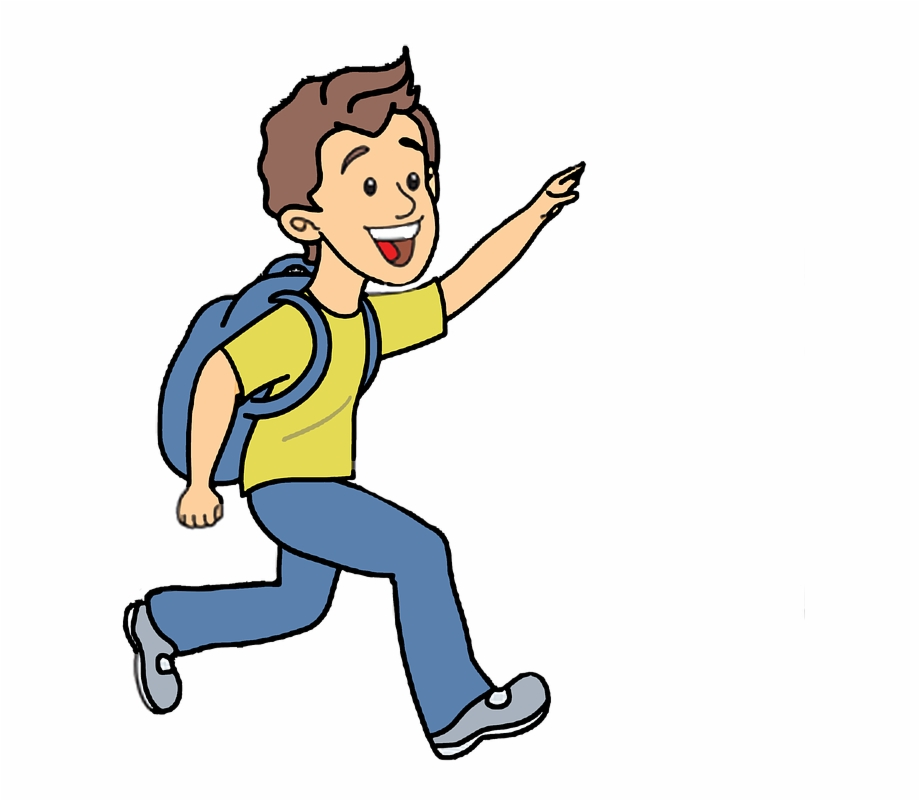 Supporting lower proficiency learners
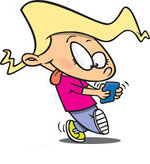 ¿En inglés?
He goes to the beach
1
He goes to the east
2
I go to the neighbourhood
3
4
He goes to school
5
I go to the park
I go to the sea
6
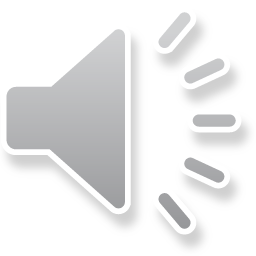 [Speaker Notes: Give students 1-2 minutes’ thinking time in pairs  to translate the underlined parts of each sentence, eliciting extra information orally as appropriate during the feedback.
Oral questioning helps maintain a swift pace, removes any literacy barriers whilst still exploiting all the options this task has to offer.
Preserve the ‘attempt to recall’ but then prompt students to use their vocab lists/Learning Guides/Knowledge Organisers if they cannot readily recall any vocabulary items.  
Slide 32 discusses ways in detail of how to make most effective use of such in-class aids.]
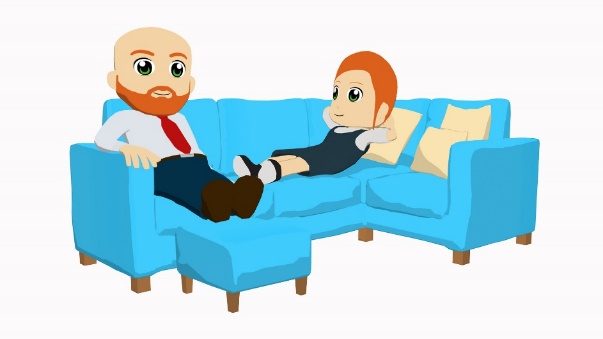 I, she or we?
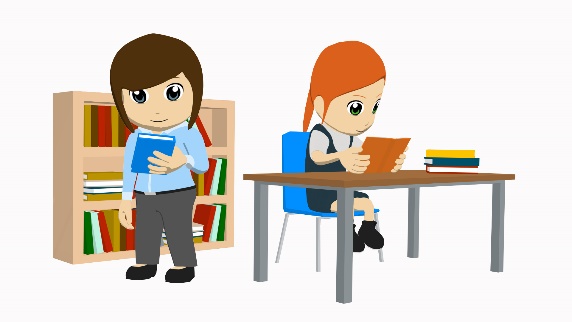 escuchar
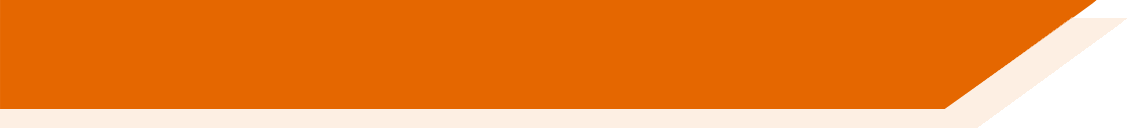 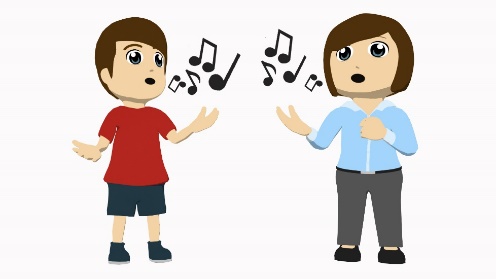 Daniel
Ana
Lucía
La familia López va a lugares diferentes.  Lucía habla a Daniel.  También habla de Ana (la madre). 

Escucha. ¿Quién es? 
Luego, escucha otra vez. ¿Dónde va la persona, y cuándo?
Supporting lower proficiency learners
After extensive initial practice of pairs of features, very gradually, activities in week 5 move to incorporate more than two features.
E.G.
Supporting lower proficiency learners
Use of a worked example aids students’ understanding of the task requirements.
in March
island
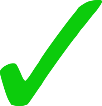 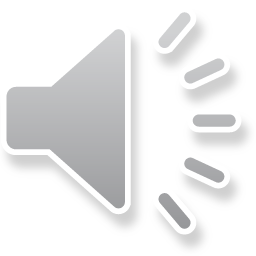 [Speaker Notes: Before moving on, just to reference here 3.2.5 lesson 1 to show the progression – after plenty of practice, activities incorporate more that two features, but modelled in advance and again with multiple layers of differentiation offered as previously explored.

Original teacher notes
Estimated time (slides 12-13): 10 minutes

In this listening activity, students listen out for ‘voy’, ‘va’ or ‘vamos’ and decide which person the verb refers to. The listening also acts as a vocabulary refresher of places and times/adverbs of frequency ahead of the reading and writing activity in this lesson, where students will be required to write in Spanish. Click on the ‘E.G.’ button to hear the example.

Scope for differentiation:
The core focus here is on person agreement with ‘ir’, so lower proficiency groups be asked to just focus on this. However, if they also manage to understand when and where, they could receive bonus points.  Higher proficiency groups could complete all columns. Some students may even be able to complete more than one column as they go, rather than needing to focus first on the grammar, and later for the vocabulary. The answers on the next slide appear will appear column by column.

A note on ‘dónde’ and ‘adónde’: according to Butt and Benjamin (2004) ‘dónde’ and ‘adónde’ may both be used with verbs of motion. Thus, ‘¿adónde van ustedes?’ and ‘¿dónde van ustedes?’ are both correct. This is supported by the RAE, which gives ‘¿Dónde vas?’ as an example of how ‘dónde’ can be used with verbs to indicate movement or destination. The frequency of ‘adónde’ [3994] also suggests that it is not essential to teach in Year 7. We therefore use ‘dónde’ as an interrogative with the verb ‘ir’.

Butt, J. & Benjamin, C. (2004). A new reference grammar of modern Spanish (4th ed.). London: Hodder.

TRANSCRIPT
e.g. Vamos a la isla en marzo.]
I, she or we?
escuchar
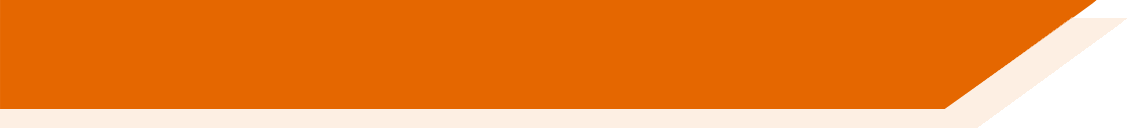 every day
work
1
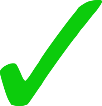 beach
in the morning
2
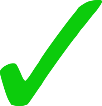 abroad
during the holidays
3
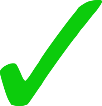 mountain
4
in April
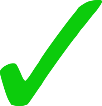 on Saturdays
5
church
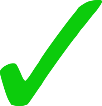 in the afternoon/evening
park
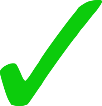 6
always
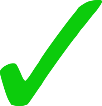 7
Italy
normally
market
8
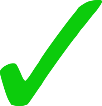 countryside
in August
9
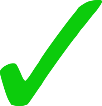 museum
at night
10
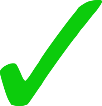 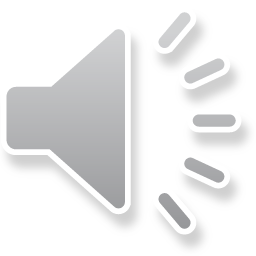 [Speaker Notes: Here is the activity in full for reference. 

Original teacher notes
Click on the numbered action button to hear each sentence.
Note: in items 4, 5, 7, 8 and 9 the adverb or time phrase appears before the verb. This is to make students aware that it can appear both before and after it.
The listening activity allows students practice in hearing the nouns that are used in the written production element of the activity to follow.
Transcript
1) Va al trabajo todos los días.
2) Vamos a la playa por la mañana .
3) Voy al extranjero durante las vacaciones .
4) En abril vamos a la montaña.
5) Los sábados voy a la iglesia.
6) Vamos al parque por la tarde.
7) Siempre va a Italia con los primos.
8) Normalmente va al mercado.
9) En agosto vamos al campo.
10) Voy al museo por la noche.]
IR – to go
leer / escribir
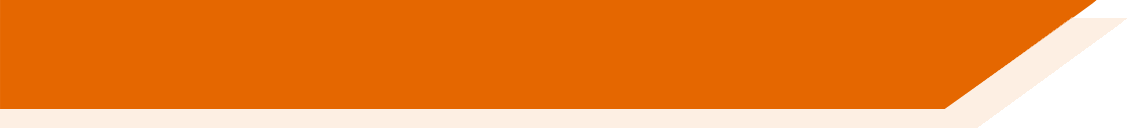 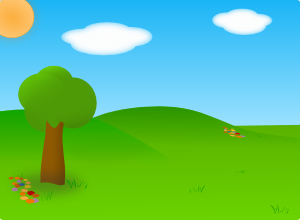 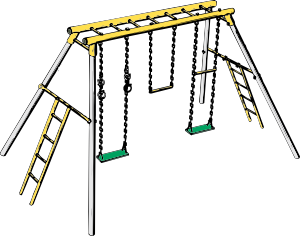 Supporting lower proficiency learners
Va al______
parque
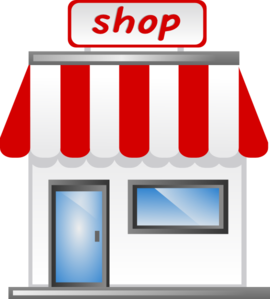 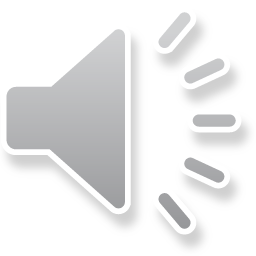 [Speaker Notes: Here we can see how learning steadily moves on to incorporate practice of the four forms of ‘ir’ learnt so far, combined with a further opportunity to practise al vs. a la.  
Note in the teacher notes below that this follows on from a listening activity where all the places required for this task have been heard.  
If the whole class requires it, the Spanish words for the places could be on screen (again, to focus on the grammar connection al / a la rather than the vocabulary simultaneously).Or the place vocabulary could be prompted by a first letter, which often is sufficient as a memory trigger.


Original teacher notes 
Estimated time: 5 - 7 minutes

The focus of this activity is twofold: 
practising the four forms of the verb ‘ir’ learnt so far as a reading input activity
recapping the difference between al vs. a la as a progression from the previous week with a greater degree of challenge: students have to choose which noun (masc. or fem.) must appear after ‘al’ or ‘a la’ and then write it themselves to complete the sentence. Consider allowing recourse to reference materials e.g. exercise/vocabulary books if needed.

Doing the listening activity beforehand allows students practice in hearing the nouns that are used in the written production part of this activity.

This could be done in exercise books or on mini-whiteboards.  Students write the correct subject of the verb and the correct noun in Spanish.]
La familia va a ir de vacaciones en julio. Ana hace unas llamadas.  Escucha los mensajes.  ¿Quién va a ir? ¿Y dónde (‘A’ o ‘B’)?
escuchar
escuchar
A
B
B
A
Santander
[abroad]
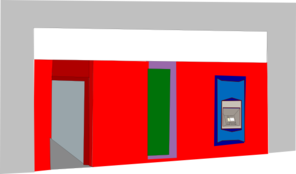 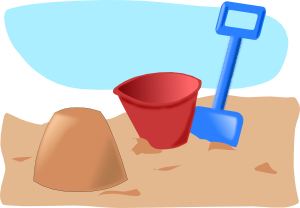 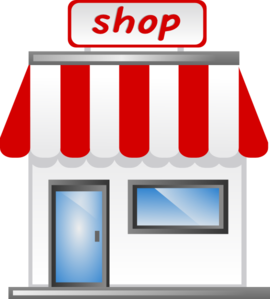 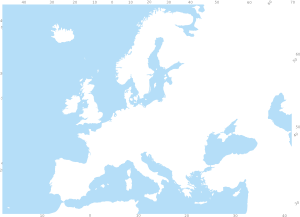 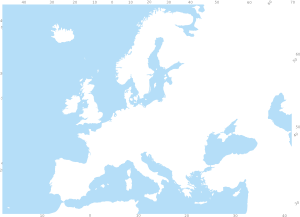 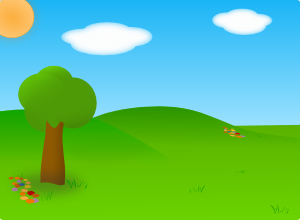 playa
1
5
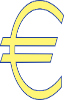 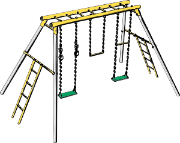 tienda
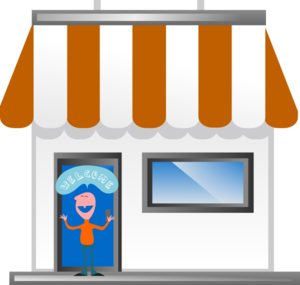 [countryside]
[mountain]
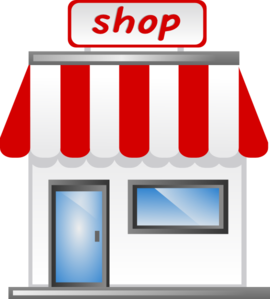 museo
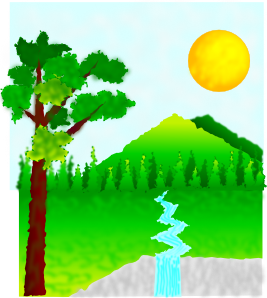 2
6
montaña
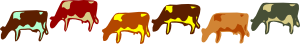 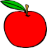 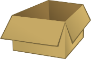 [abroad]
[countryside]
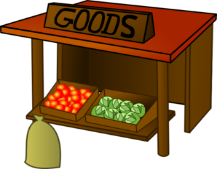 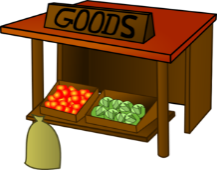 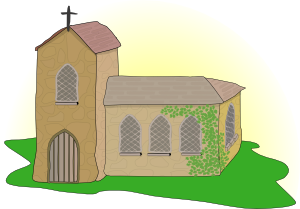 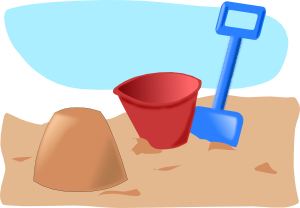 3
7
M
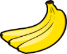 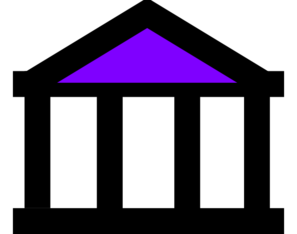 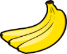 campo
extranjero
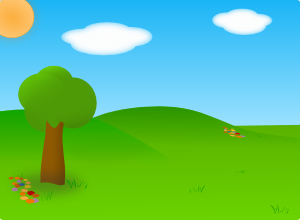 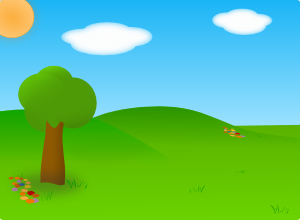 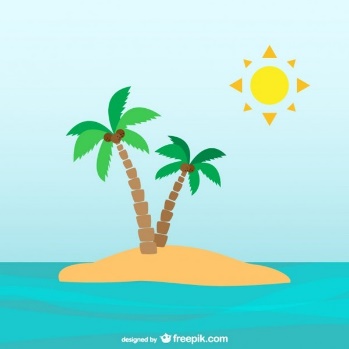 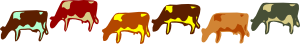 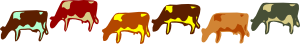 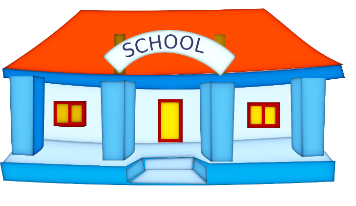 4
8
banco
isla
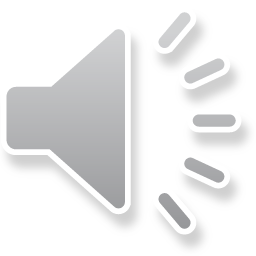 [Speaker Notes: Again, included here to show progression, this task is from 3.2.5 lesson 2.  
This listening practice offers valuable input practice of the two grammar foci:
the four forms of the verb ‘ir’ learnt so far 
combined with further practice of al vs. a la.
To support lower proficiency learners, the place vocabulary could be again prompted by a first letter.
 
Original teacher notes
Timing: 8 minutes

Aim: listening exercise to recognise which form of ‘ir’ is being used and to recap ‘a la’ vs ‘al’.

Procedure: 
Ask students to translate the task instructions and then ask students to listen to the sentences. Play the audio by clicking the number button. Each question is revealed individually, and then the answers are shown before showing the next question.
Students first decide who is being referred to. Because they have now had extensive practice with the different parts of ‘ir’, these can be brought together in the same activity.
Play the audio again. This time, students also decide which picture, A or B, is correct, in each case. Each pair of pictures juxtaposes a masculine and feminine noun and students have to decide which one the sentence must end with, having heard ‘al’ or ‘a la’. 

Transcript:
1) vamos a ir a la… 
2) vas a ir al…
3) voy a ir al…
4) va a ir a la…
5) vas a ir  a la…
6) voy a ir a la…
7) vamos a ir al…
8) va a ir al…

Notes:
The context (‘va a ir de vacaciones’) highlights that the sentences in the activity will refer to the future. Elicit this from students (e.g. ‘¿Las vacaciones son cada julio o en el futuro?’).

Vocabulary revisited from 3.1.6 in task instructions: mensaje [847]; llamada [1324]]
İAhora escribe las frases!
escribir
escribir
A
B
B
A
Santander
[abroad]
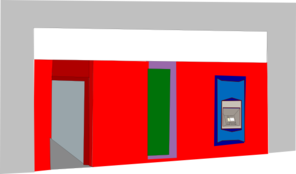 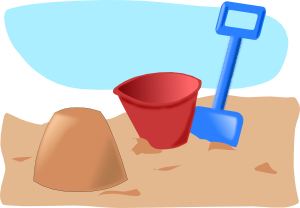 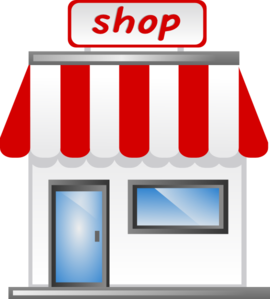 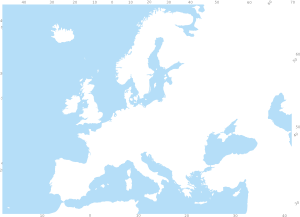 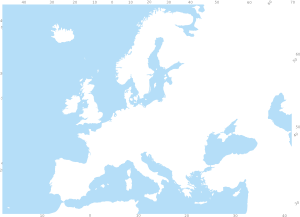 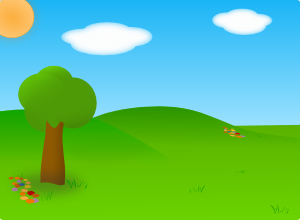 playa
1
5
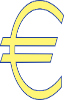 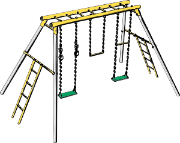 tienda
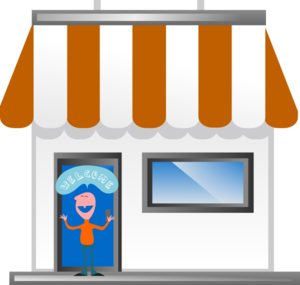 [countryside]
[mountain]
Vas a ir a la tienda.
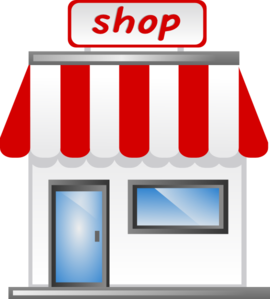 museo
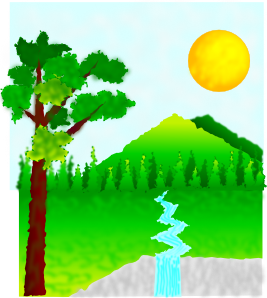 2
6
montaña
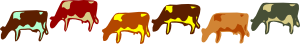 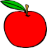 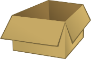 [abroad]
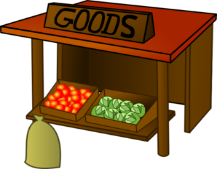 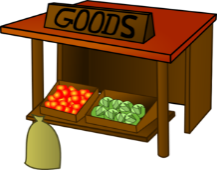 [countryside]
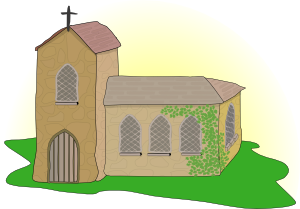 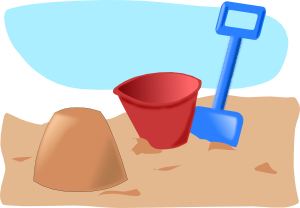 3
7
M
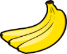 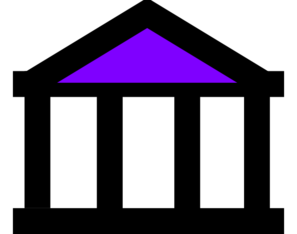 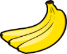 campo
extranjero
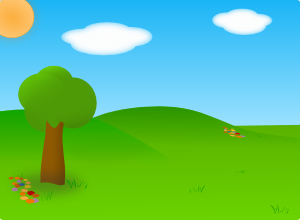 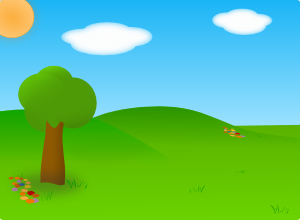 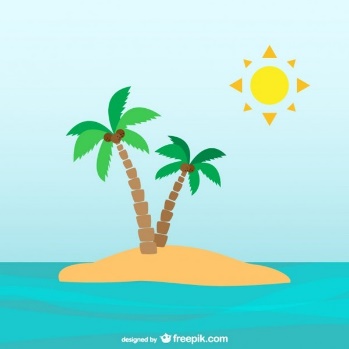 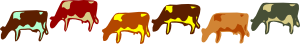 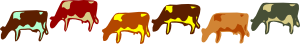 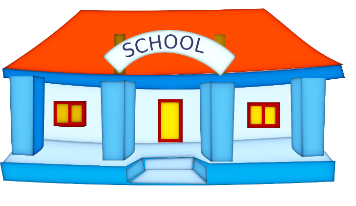 4
8
banco
isla
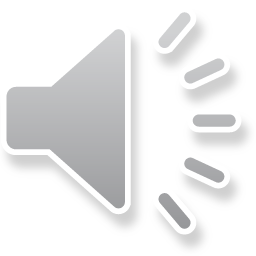 [Speaker Notes: A reinforcement activity is included to allow students further production practice, now at sentence level.  
This builds on the listening activity and offers highly scaffolded production practice as an interim step ahead of freer production practice activities to follow.  
These types of activity support lower proficiency learners to consolidate their knowledge of these grammatical structures.  
With higher proficiency groups, this interim step may not be needed.  
Teachers could progress directly onto the freer production activities.

Original teacher notes
Timing: 5 minutes (for slides 33-40)

Aim: to ensure students can use the three parts of the structure (ir + a + infinitive) correctly and to continue to embed ‘al’ and ‘a la’.

Procedure:
Students can either complete this writing activity in their exercise books or on mini-whiteboards.  Students should write the whole sentence indicated by the flashing circle around the number. 
Answers are then revealed by clicking.
Follow the same procedure for the next 7 slides.]
Differentiation by: outcome
Example  Y7 T3.2 W4 (lesson 1) 
Productive and receptive modes / oral modality: speaking and listening
Grammatical focus: 1st and 3rd persons of ‘ir’ & ‘al’ vs. ‘a la’
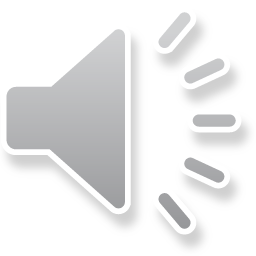 [Speaker Notes: Now onto differentiation by outcome.]
Hablas con un compañero de una amiga en Italia.
hablar / escuchar
hablar / escuchar
Persona A: Tell your partner where you go and when and where your friend in Italy goes and when.

Use ‘voy’ to talk about ‘I’.
Use ‘va’ to talk about ‘she’.
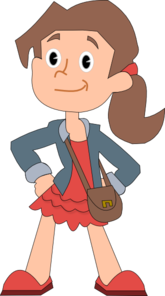 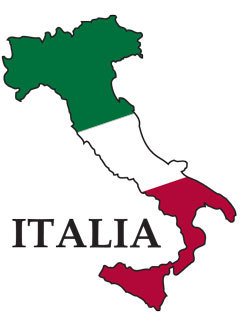 Persona B: Escucha y completa la tabla en inglés.
Ejemplo:
Persona A:
Persona B:
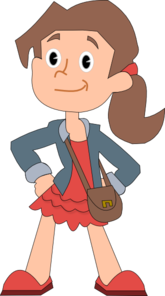 Yo
Mi amiga
¿Dónde y cuándo?
Supporting lower proficiency learners
Use of a worked example aids students’ understanding of the task requirements.
Sundays
the north
She goes
Va al norte los domingos.
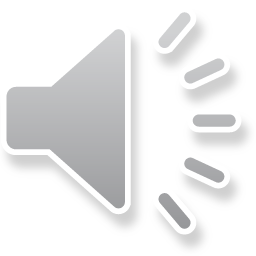 [Speaker Notes: This is the speaking task from 3.2.4 lesson one.  
Here we have the instructions being modelled by of use of a worked example.  
Let’s take a closer look at the speaking cards.

Original teacher notes
Timing: 10 minutes

Aim: correct use and understanding of ‘voy’ and ‘va’ to convey ‘I go’ or ‘s/he goes’. The activity also provides the opportunity to consolidate use of ‘al’ with singular masculine nouns and ‘a la’ with singular feminine nouns. 

Procedure:
This slide explains the activity and provides an example. Click to go through the process.
It might be useful for pairs to be given their card before the explanation so that they can see clearly what should happen. The next slide shows the cards for each partner. These slides should not be shown during the activity.
For the listening part, ask students to copy down a blank version of the grid on the right-hand side of this slide, with numbers 1-6.

Notes:
The lexical information (where and when each person goes) is given in Spanish to the person speaking. This allows for greater focus on the grammar (choosing whether to say ‘voy’ or ‘va’ and ‘al’ or ‘a la’). This also prevents copying, since the listener is expected to write the English. In lesson 2, the person speaking will be expected to produce the sentence in Spanish, based on an English prompt.]
Persona B
Persona A
hablar / escuchar
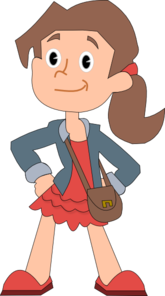 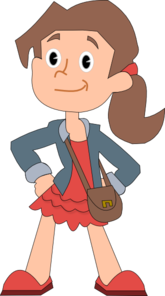 Yo
Mi amiga
Yo
Mi amiga
1.
1.
2.
2.
3.
3.
4.
4.
5.
5.
6.
6.
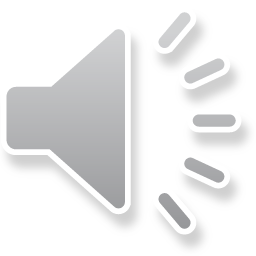 [Speaker Notes: The lexical information (where and when each person goes) is given in Spanish to the person speaking. This reduces the lexical cognitive load to focus on the grammar (choosing whether to say ‘voy’ or ‘va’ and ‘al’ or ‘a la’). Incidentally, it also prevents copying, since the listener is expected to write the English. It’s in lesson 2, the person speaking will be expected to produce the sentence in Spanish, based on an English prompt. 
In this task, the speaker says everything; three details in total.
Differentiation by outcome allows partners to understand one, two or three pieces of information.  

SPEAKING CARDS - DO NOT DISPLAY DURING ACTIVITY

Target sentences:
Person A
Voy al norte los sábados.
Va al edificio antiguo durante las vacaciones.
Va a la estación por la mañana.
Voy al este en enero.
Voy a la clase de chino los martes.
Va a la playa todas las tardes.

Person B
Voy al banco a veces.
Voy a la iglesia grande los domingos.
Va al barrio bonito normalmente.
Va a la calle todos los días.
Voy al mercado en febrero.
Va a la tiendas los lunes.]
Respuestas
hablar / escuchar
Persona A
Persona B
the north
Saturdays
I go
the bank
sometimes
I go
the old building
during the holidays
Sundays
the big church
She goes
I go
in the morning
the beautiful neighbourhood
the station
She goes
She goes
normally
January
I go
the east
the street
every day
She goes
the Chinese class
I go
Tuesdays
the market
February
I go
every evening
She goes
the beach
Mondays
the shop
She goes
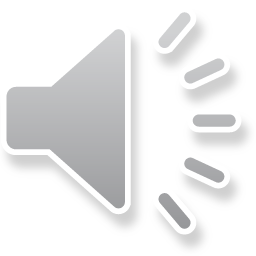 [Speaker Notes: Here is the answer slide for reference. 

ANSWERS – DISPLAY DURING FEEDBACK]
Differentiation by: support, task and outcome
Example Y7 T3.2 W7 (lesson 2)
Productive mode / oral and written modality:speaking and writing
Grammatical foci: two constructions ‘ir a’ (habitual present tense) and ‘ir a’ + infinitive, in the affirmative and negative plus correct use of ‘al’ vs. ‘a la’
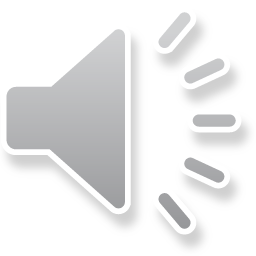 [Speaker Notes: One particular activity in this sequence of learning taken from Term 3.2, from week 7, a revision week, offers sentence level production tasks, in question and answer format, to consolidate grammar features learnt across weeks 4 and 5 of this sequence.  In order to support lower proficiency, differentiation here can be offered by support, task and outcome.]
M
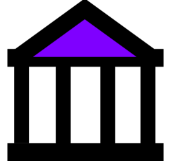 İEscribimos!
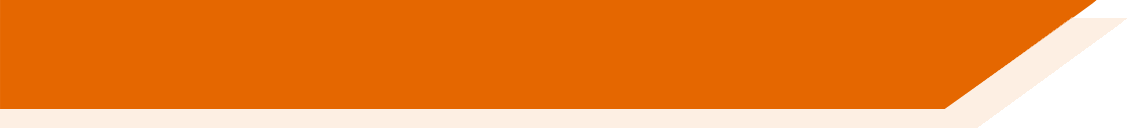 escribir
Preguntas
Respuestas
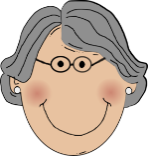 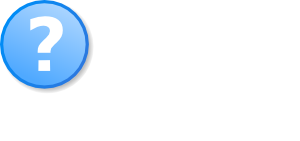 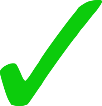 [normally]
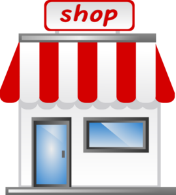 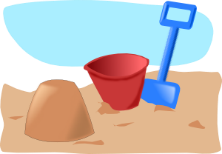 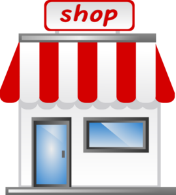 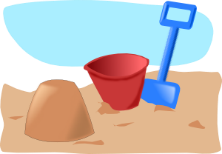 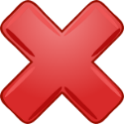 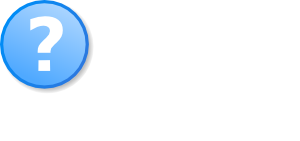 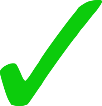 [but]
[with my cousins]
[in August]
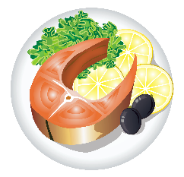 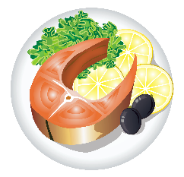 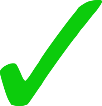 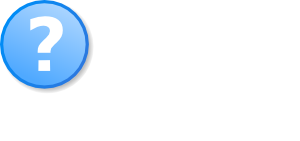 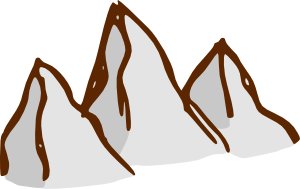 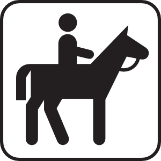 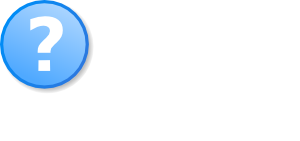 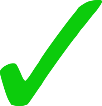 [every July]
there.
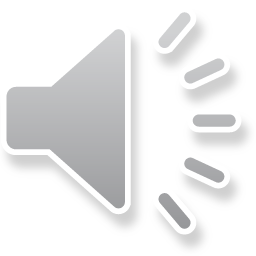 [Speaker Notes: This final activity as part of the revision lesson brings together students’ learning on ‘ir’ for habitual actions in present and future plans.  You will see from the teacher notes below that this activity can be used to reinforce a number of other grammar features, as well as offering the opportunity to recycle vocabulary.  If we first look at differentiation by support, a help slide is shown on the next slide that could be used by students alongside this activity, to act as an in-class aid for vocabulary and grammar explanations.  

Original teacher notes
Timing: 8 minutes

Aim: to practise producing (in writing) the two constructions ‘ir a’ (habitual present tense) and ‘ir a + infinitive’ (future plans), in the affirmative and negative. 

Procedure:
Ask students to write 4 pairs of questions and answers with the verb ‘ir’ (in 1st and 2nd person singular), using the word and picture prompts.
2. Check answers by clicking on the blue boxes.

Notes: 
Teachers can use this to reinforce a number of different grammatical features (as well as immediate future and the range of recycled vocabulary):
al vs a a la
mi / mis
negative ‘no’
adjective agreement – comida rica

Encourage students to use raised intonation when volunteering the questions as part of the feedback.]
Ayuda
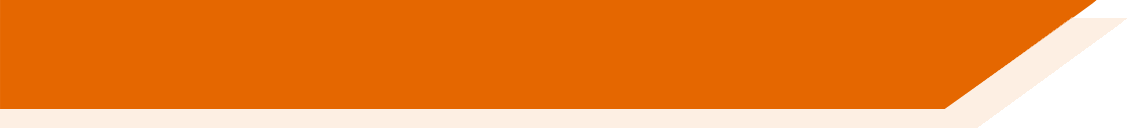 Or:
la comida – food
rico - tasty
Supporting lower proficiency learners
Vocabulario
Vocabulario
When
normalmente – normally 
en agosto – in August
cada julio – every July

Who with
con – with
mi abuela – my grandma
mis primos – my cousins

Where
el museo – the museum   
el centro – the 
la playa – the beach
las tiendas – the shops
las montañas – the mountains
What
comida rica – tasty food
montar a caballo – to horseride
Gramática
Saying ‘to the’ 
Masculine			Feminine
 a + el  al (to the)		a la (to the)
Present tense (normally)	Future tense
Voy = I go			Voy a + infinitive
Vas = you go			Vas a + infinitive
         				Infinitives
				ir – to go
Questions			comer – to eat	
¿ Vas… ? / ¿Vas a + inf…?
Do you go…? / Are you going to go…?
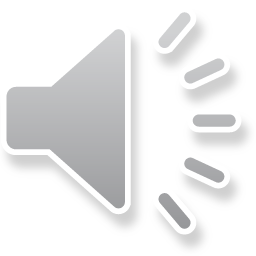 [Speaker Notes: To promote recall, rather than having the sheet on the desk for constant referral and in order to maintain a degree of challenge, students could be asked to have this help sheet face down on their desks and that they try to remember vocab items and grammar rules before they check the sheet.  Once checked, they should turn the sheet back over.  Another way to make use of this sheet would be to ask students to read the sheet for 2 minutes ahead of the activity as a quick refresh, either asking students to make no further reference to it, or limiting the number of times the sheet could be referred to (‘lifeline’ style).  
These methods could be particularly useful for mixed ability groups where various levels of challenge are required to meet the span of ability across the group.
Where students’ retention is very poor, then allowing the sheet to be referred to throughout may be of benefit. Remember though that some ‘attempt to recall’ is needed to strengthen memory, so it may be better to reduce the number of items students are required to produce, and instruct them to repeat the task, with less support each time.  i.e. whilst others produced 4 questions and answers, they produce 1 or 2, several times, referring to the sheet initially, then reducing their own reference to it.]
M
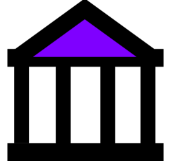 İEscribimos!
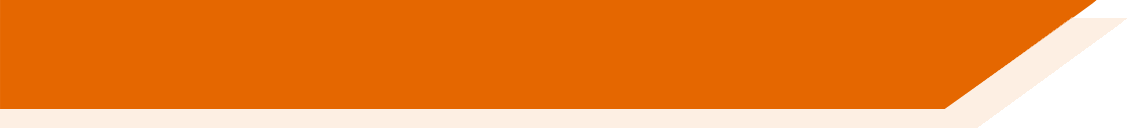 Supporting lower proficiency learners
escribir
Pregunta
Respuesta
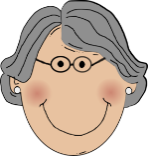 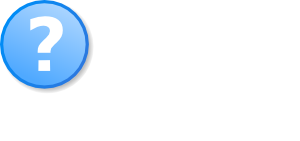 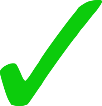 [normally]
voy
Vas
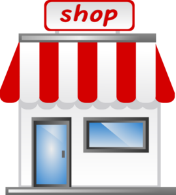 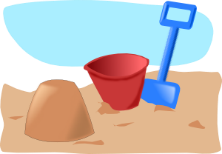 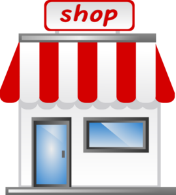 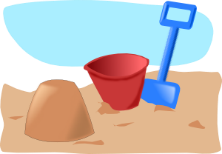 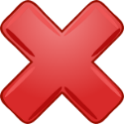 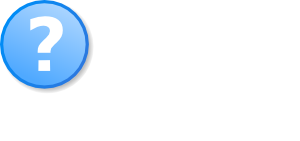 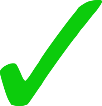 [but]
[with my cousins]
[in August]
no voy a ir
Vas a ir
voy a ir
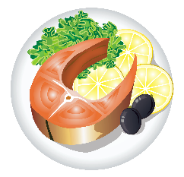 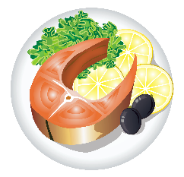 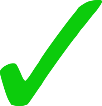 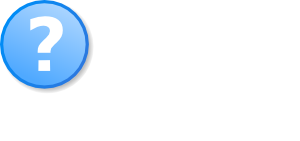 Vas a comer
voy a comer
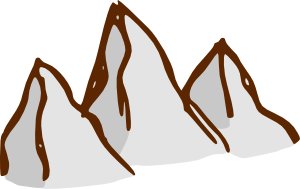 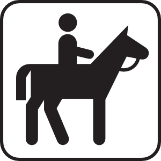 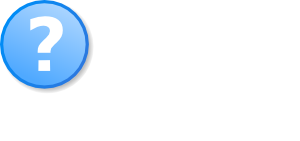 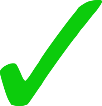 [every July]
there.
Vas
voy
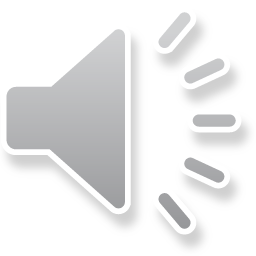 [Speaker Notes: Now differentiation by task (and support if necessary).  
Here is what the task could look like in its simplest form to concentrate on the verb ‘ir’ only. 
Students still have to firstly identify the tense required, then produce the verb accordingly. 
During the feedback, the focus on asking students to raise their voice in the question is still possible, rather than asking students to produce the verb alone.
The support sheet could also be used alongside if necessary, in the ways previously described.]
M
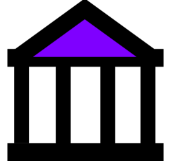 İEscribimos!
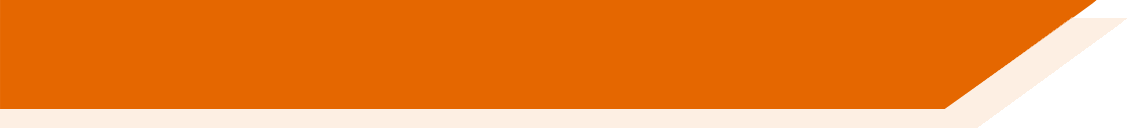 Supporting lower proficiency learners
escribir
Pregunta
Respuesta
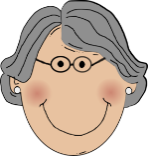 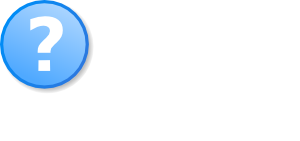 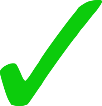 [normally]
voy
__
Vas
al
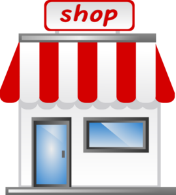 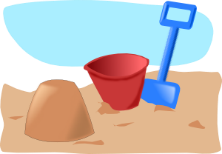 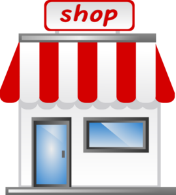 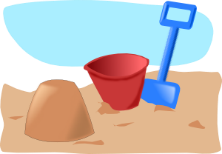 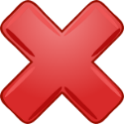 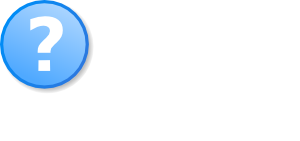 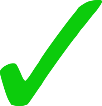 [but]
[with my cousins]
[in August]
__
a la
no voy a ir
__
Vas a ir
a la
__
voy a ir
a las
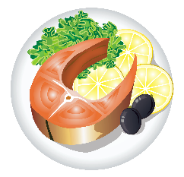 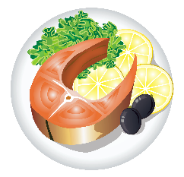 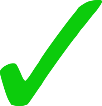 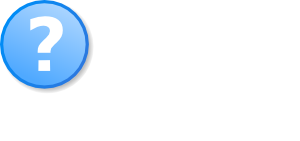 Vas a comer
voy a comer
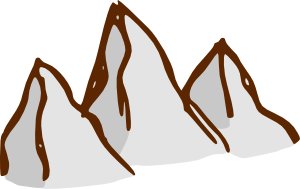 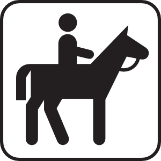 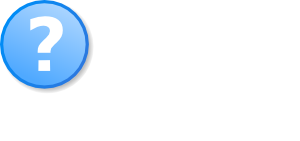 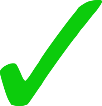 [every July]
there.
__
__
Vas
voy
a las
a las
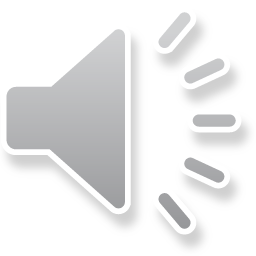 [Speaker Notes: Should teachers want the focus to be twofold – the verb ‘ir’ and al vs. a la, this is a possible option.  
Again, allowing use of the support sheet where appropriate in the ways discussed on slide 31.]
M
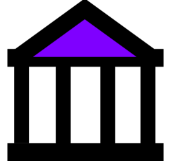 İHablamos y escribimos!
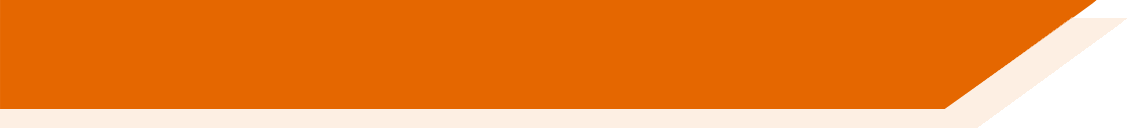 hablar / escribir
Supporting lower proficiency learners
Respuesta
Pregunta
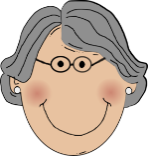 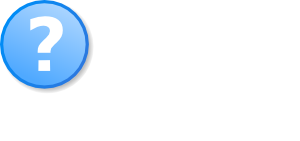 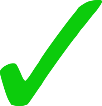 [normally]
Vocabulario
normalmente – normally 
el museo – the museum
con – with
mi abuela – my grandma
Gramática
Questions		
¿ Vas… ? / ¿Vas a + inf…?
Do you go…? / Are you going to go…?
Present tense 	Future tense
Voy = I go	Voy a + infinitive = I am going to…
Vas = you go	Vas a + infinitive = you are going to…
         			Infinitives:
			ir – to go / comer – to eat
Gramática
Saying ‘to the’ 
Masculine			Feminine
 a + el  al (to the)		a la (to the)
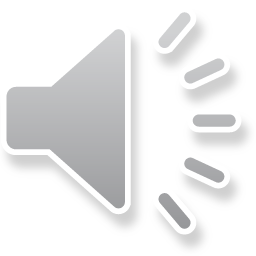 [Speaker Notes: Here we combine differentiation by support, task and outcome.
Breaking the task down in this way allows the teacher to make increased use of modelling and thinking out loud strategies to scaffold students’ thinking before they complete each set of questions and answers.   The vocab and grammar supports are also included on the slide for easy reference during the ‘thinking out loud’ stage.  The slide is currently set up so these disappear, so that students are compelled to produce the answers from memory.  Where appropriate for some students, the support sheet could be used.  Naturally, given the multiple grammar foci of these sentences, students will produce answers to a greater of lesser degree of accuracy. Teachers could consider using a points system for scoring (or at least stimulate reflection in the feedback without answers needing to be either right or wrong)  - i.e. points for the correct verbs, correct use of al vs. a la, correct vocabulary, correct adjective agreement, correct use of negative no, correct use of mi/mis etc.  This would allow students to articulate their success and areas for development at the end of the activity.]
İHablamas y escribimos!
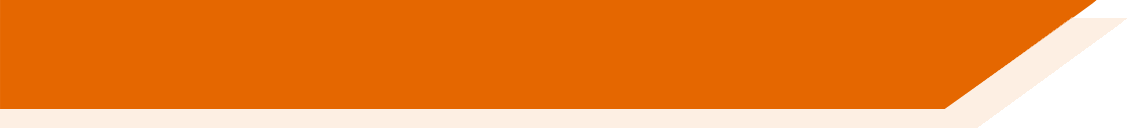 hablar / escribir
Supporting lower proficiency learners
Respuesta
Pregunta
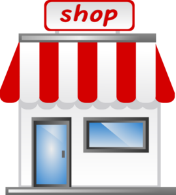 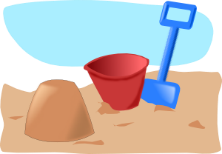 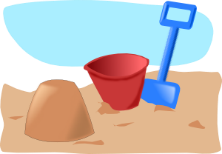 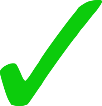 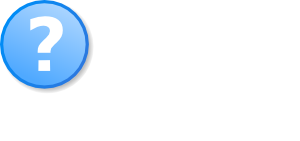 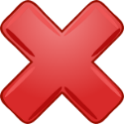 [but]
[in August]
[with my cousins]
Gramática
Vocabulario
Questions		
¿ Vas… ? / ¿Vas a + inf…?
Do you go…? / Are you going to go…?
Present tense 	Future tense
Voy = I go	Voy a + infinitive = I am going to…
Vas = you go	Vas a + infinitive = you are going to…
         			Infinitives:
Negatives		ir – to go / comer – to eat
No voy / No voy a + inf  
I do not go / I am not going to go
la playa – the beach
las tiendas – the shops
con – with
mis primos – my cousins
en agosto – in August
pero – but
Gramática
Saying ‘to the’ 
Masculine			Feminine
 a + el  al (to the)		a la (to the)
İHablamos y escribimos!
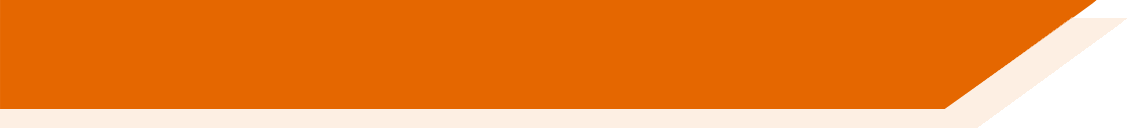 hablar / escribir
Supporting lower proficiency learners
Respuesta
Pregunta
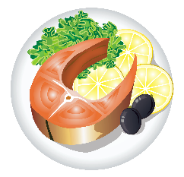 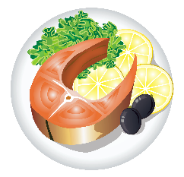 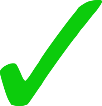 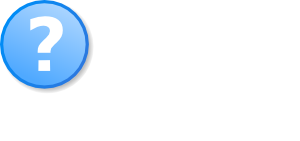 Vocabulario
el centro – the 
comida rica – tasty food
(la comida – food) 
(rico – tasty)
Questions		
¿ Vas… ? / ¿Vas a + inf…?
Do you go…? / Are you going to go…?
Present tense 	Future tense
Voy = I go	Voy a + infinitive = I am going to…
Vas = you go	Vas a + infinitive = you are going to…
         			Infinitives:
			ir – to go / comer – to eat
Gramática
Gramática
Saying ‘to the’ 
Masculine			Feminine
 a + el  al (to the)		a la (to the)
İHablamos y escribimos!
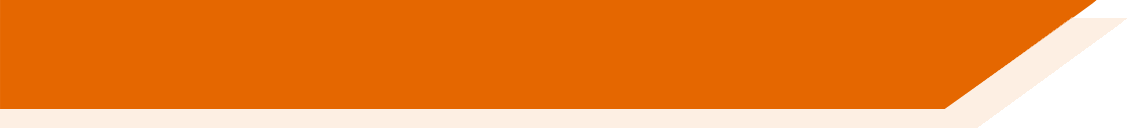 hablar / escribir
Supporting lower proficiency learners
Respuesta
Pregunta
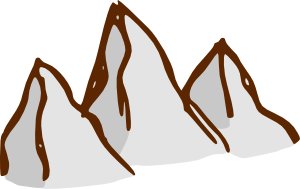 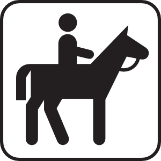 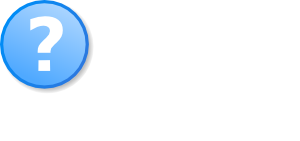 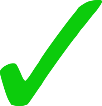 [every July]
Vocabulario
Gramática
las montañas– the mountains
cada julio –every July
montar a caballo – to horseride 
allí – there
Questions		
¿ Vas… ? / ¿Vas a + inf…?
Do you go…? / Are you going to go…?
Present tense 	Future tense
Voy = I go	Voy a + infinitive = I am going to…
Vas = you go	Vas a + infinitive = you are going to…
         			Infinitives:
			ir – to go / comer – to eat
Saying ‘to the’ 
Masculine			Feminine
 a + el  al (to the)		a la (to the)
Gramática
Examples from teachers using the NCELP SoW
Example Y7 T3.2 W7 (lesson 2)
Receptive mode / written modality:reading
Grammatical focus: to practise distinguishing between ‘ir’ for future plans and habitual actions within an extended text.
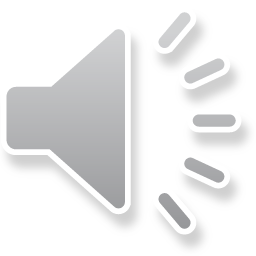 [Speaker Notes: Here we will see how one school who are using the NCELP Spanish SoW with Year 7 have adapted teaching activities for lower proficiency learners.]
Ana escribe sobre los viajes a Colombia. ¿Quién es, Ana (‘I’) o Ana y los primos (‘we’)? Decide si es cada año o en agosto (el futuro).
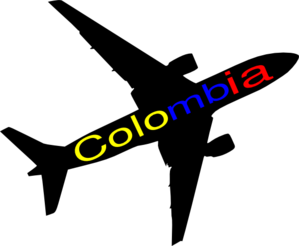 leer
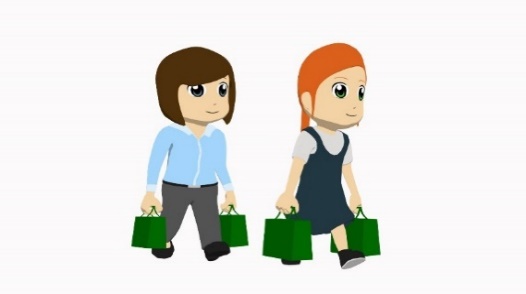 leer
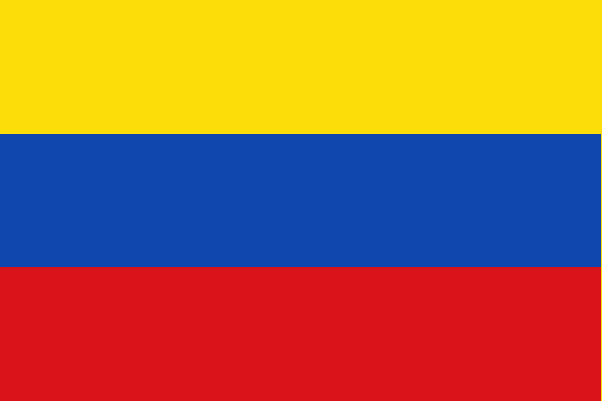 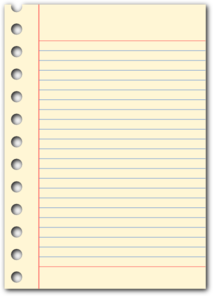 Disfruto las vacaciones en Colombia porque es un país hermoso. Como soy de allí, voy a la casa de mis primos. Viven en la capital, Bogotá.  Vamos juntos a las tiendas en el centro. İEs super divertido! Tambien, voy a viajar allí con mi familia en verano. 

Los museos de Bogotá, como el Museo del Oro*, son increíbles. Voy porque quiero descubrir la historia, pero no voy a ir con mi familia (para Lucía, ¡es aburrido!).  

La costa es espectacular. Mis primos y yo vamos a ir a la playa - ¡estoy segura! 
Además, vamos a montar a caballo en las montañas. ¡Los viajes activos son geniales!
Ana (‘I’)
Ana y las primos (‘we’)
Cada año
Cada año
goes to cousins’ house
go together to the shops in the centre (it’s really fun).
goes to the gold museum (because she wants to discover the history)
En agosto (futuro)
En agosto (futuro)
are going to go to the beach (Ana is sure)
is going to travel there with all the family
are going to go horse riding in the mountains
is not going to go to gold museum with the family
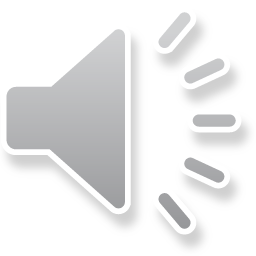 *además = in addition
*el oro = gold
[Speaker Notes: Here is the original activity for reference, taken from Y7 T3.2 W7 (lesson 2).

Original teacher notes
Timing: 10 minutes

Aim: to practise distinguishing between ‘ir’ for future plans and habitual actions in reading. 
NB A secondary aim to encourage reflection about whether the verb refers to Ana (‘voy’) or Ana and cousins (‘vamos’). For this reason, we have divided the responses into columns for ‘I’ and ‘we’. As this is an extended text, however, the task is not intended to be strictly referential (i.e. it doesn’t always require attending to the verb to decide who is referred to). 

Procedure:
Ask students, working individually or in pairs, to complete the two boxes for ‘Ana’ and ‘Ana y los primos’ in English.
Check answers.

Notes: 
Although there is use of a time indicator (‘en verano’) within this text to signal a future tense, it has not yet been taught to students and therefore they will need to rely on the verbs which are the target features to arrive at the answers.
All language has been previously taught apart from ‘además’ (which will be taught in Year 8, Term 1) and ‘oro’ [863].]
Ana escribe sobre los viajes a Colombia. ¿Qué hace Ana (‘I’) o Ana y los primos (‘we’) cada año?
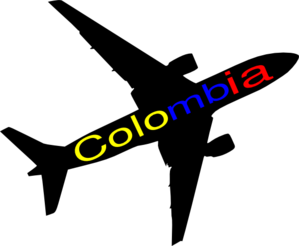 leer
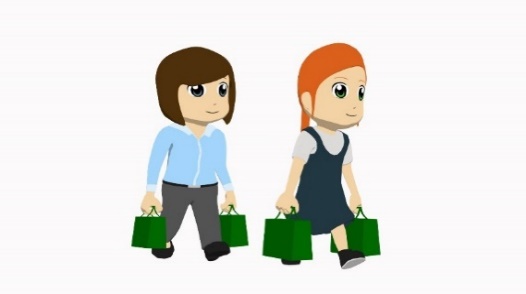 Supporting lower proficiency learners
leer
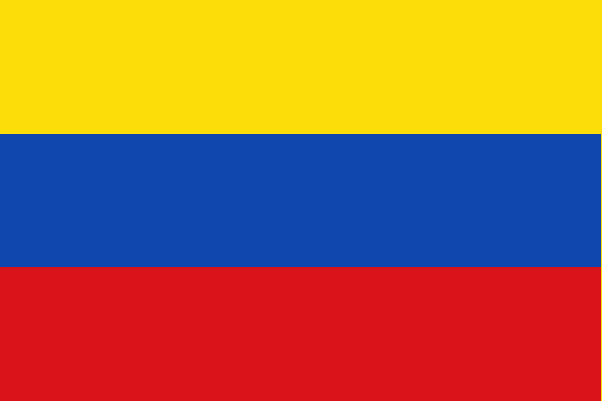 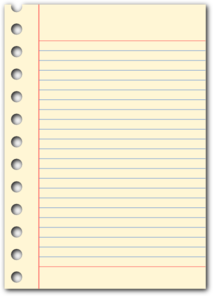 Differentiation by task
Como soy de Colombia voy a la casa de mis primos. 
Vamos juntos a las tiendas en el centro. İEs super divertido! 
Tambien, voy a viajar allí con mi familia en verano. 

Los museos de Bogotá son increíbles. Voy porque quiero descubrir la historia, pero no voy a ir con mi familia.

La costa es espectacular. Mis primos y yo vamos a ir a la playa 
Además, vamos a montar a caballo en las montañas.
Ana (‘I’)
Ana y las primos (‘we’)
Cada año
Cada año
go together to the shops in the centre (it’s really fun).
goes to cousins’ house
goes to the museum (because she wants to discover the history)
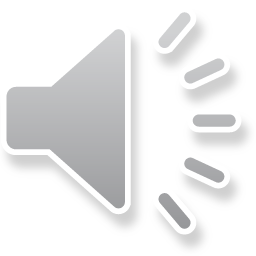 *además = in addition
*el oro = gold
[Speaker Notes: Here we can see that:
1) the content of the text has been pared back
2) the verbs have been highlighted
3) the task has been spilt into two stages – firstly asking students to concentrate on present tense, as seen on this slide.  Students then concentrate on future tense on the next slide.]
¿Y en agosto (futuro)?
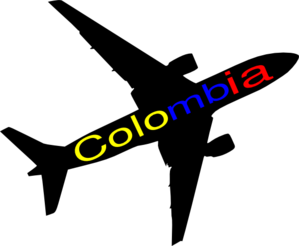 leer
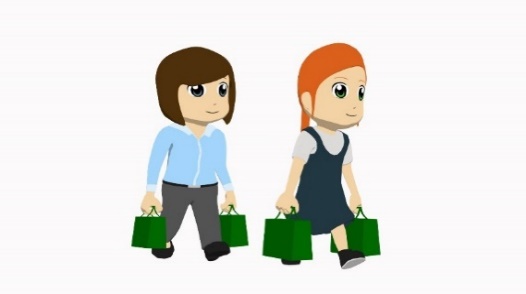 Supporting lower proficiency learners
leer
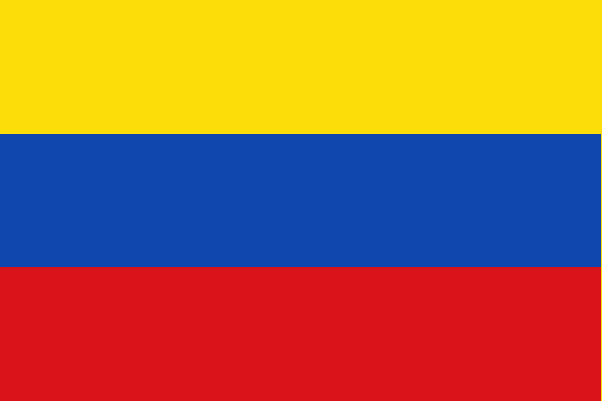 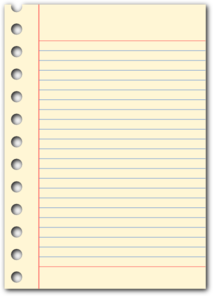 Differentiation by task
Como soy de Colombia voy a la casa de mis primos. 
Vamos juntos a las tiendas en el centro. İEs super divertido! 
Tambien, voy a viajar allí con mi familia en verano. 

Los museos de Bogotá son increíbles. Voy porque quiero descubrir la historia, pero no voy a ir con mi familia.

La costa es espectacular. Mis primos y yo vamos a ir a la playa 
Además, vamos a montar a caballo en las montañas.
Ana (‘I’)
Ana y las primos (‘we’)
En agosto (futuro)
En agosto (futuro)
are going to go to the beach (Ana is sure)
is going to travel there with all the family
are going to go horse riding in the mountains
is not going to go to gold museum with the family
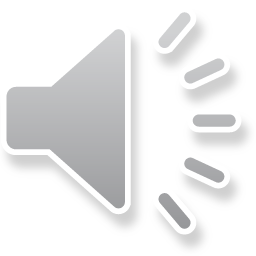 *además = in addition
*el oro = gold
[Speaker Notes: This is the second part of the task which asks students to concentrate on future tense.

Even though some content has been removed, students will still work at paragraph level.  
The highlighting helps draw students’ attention to the key verbs, yet they are still being required to identify present vs. future tense constructions.
Breaking the task down into two stages in this way will make the task more manageable. 

Kind thanks to Blanca Roman, ST at Sir William Borlase’s Grammar School for providing this example.]